27 августа года
Системно-деятельностный подход
 и межпредметная интеграция
 в работе учителя искусства
Олег Анатольевич Хасанов, старший преподаватель кафедры дисциплин гуманитарного цикла и методик их преподавания КК ИПК
СИСТЕМНО-ДЕЯТЕЛЬНОСТНЫЙ ПОДХОД
Системно-деятельностный подход - методологическая основа стандартов общего образования нового поколения (ФГОС). 
Современное образование предполагает перенос акцента с предметных знаний, умений и навыков как основной цели обучения на формирование универсальных учебных действий (УУД), на развитие самостоятельности учебных действий.
Основными дидактическими принципами СДП являются:
1. Принцип деятельности заключается в том, что ученик получает знания не в готовом виде, а добывает их сам.
2. Принцип целостного представления о мире означает, что у ребенка должно быть сформировано целостное представление о мире (природе-обществе-самом себе), о роли и месте искусства в современном мире.
3. Принцип непрерывности означает такую организацию обучения, когда результат деятельности на каждом предыдущем этапе обеспечивает начало следующего этапа.
ание
Концепция преподавания предметной области «Искусство» в РФ и системно-деятельностный подход
«В содержании образовательных программ предметной области “Искусство” недостаточное количество учебного времени уделяется практической творческой и проектной деятельности обучающихся в соответствии с возрастными особенностями на основе системно-деятельностного подхода (музыкальная, художественная, интегрированная проектная деятельность), что снижает возможности повышения уровня индивидуального творческого развития обучающихся» («Концепция…», IV, 2 “Проблемы содержательного характера”).
«В настоящее время необходима модернизация содержания учебно-методических материалов в соответствии с вызовами современности: усиление внимания к системно-деятельностному подходу, увеличение времени на индивидуальные проекты и творческую деятельность» («Концепция…», IV, 3 “Проблемы методического характера”).
ание
СИСТЕМНО-ДЕЯТЕЛЬНОСТНЫЙ ПОДХОД
Целью школьного образования становится развитие способности
ученика самостоятельно ставить учебные цели, проектировать пути их
реализации, контролировать и оценивать свои достижения,
становится умение учиться.
Основная цель изучения предметов «Искусство», «Музыка»
 и «Мировая художественная культура» - развить в детях способность
 эстетического восприятия действительности, раскрыть
 закономерности развития мировой культуры, научить их понимать
 язык художественных образов.
ание
СИСТЕМНО-ДЕЯТЕЛЬНОСТНЫЙ ПОДХОД
«Главная задача учителя искусства - помочь ребенку развить творческое начало и самостоятельную продуктивную деятельность. Это позволяет сформировать у школьников комплекс умений: увидеть проблему и преобразовать её в цель собственной деятельности; поставить цель и разбить ее на тактические шаги; оценить имеющиеся ресурсы, в том числе собственные силы и время, распределить их; добывать информацию, критически оценивать её, ранжировать по значимости, ограничивать по объему, использовать различные источники информации; планировать свою работу; выполнив работу, оценить ее результат, сравнить его с тем, что было заявлено в качестве цели работы; увидеть допущенные ошибки и не допускать их в будущем; развивать адекватную самооценку, формировать позитивную Я-концепцию (опыт интересной работы и публичной демонстрации её результатов); развивать коммуникативную и информационную компетентность и другие социальные навыки».
                                                                     (Исакова А.Г. «Реализация системно-деятельностного подхода на уроках искусства, ИЗО и музыки»)
ание
СИСТЕМНО-ДЕЯТЕЛЬНОСТНЫЙ ПОДХОД
«Для достижения учеником желаемых результатов в системно-
деятельностном подходе я применяю четыре типа уроков: 
урок «открытия» нового знания;
урок рефлексии;
урок построения системы знаний (общеметодологической направленности);
урок развивающего контроля».
                                                                (Исакова А.Г. «Реализация системно-деятельностного подхода на уроках искусства, ИЗО и музыки»)
ание
Концепция преподавания предметной области «Искусство» в РФ и системно-деятельностный подход
«Многие педагогические работники испытывают затруднения в использовании современных методов, форм и технологий обучения и воспитания» («Концепция…», IV, 4 “Кадровые проблемы”).
 «В преподавании мировой художественной культуры особое значение имеет: интегрированная основа обучения, которая позволит овладеть разными способами анализа художественного наследия, систематизировать знания о видах искусства («Концепция…», V “Основные направления реализации Концепции”, 4).
«Углублённое изучение учебных предметов предметной области «Искусство» должно обеспечивать высокий уровень освоения теоретических основ и развития профессиональных навыков в выбранном обучающимся виде искусства и/или искусствоведческом анализе произведений искусства («Концепция…», V “Основные направления реализации Концепции”).
ание
ЧТО ТАКОЕ ИНТЕГРАЦИЯ?
«Большой энциклопедический словарь»
(лат. integratio - восстановление - восполнение, от integer - целый) 
1) понятие, означающее состояние связанности отдельных дифференцированных частей и функций системы, организма в целое, а также процесс, ведущий к такому состоянию.
2) Процесс сближения и связи наук, происходящий наряду с процессами их дифференциации. 
«Философский словарь»
(от лат. integer – полный, цельный, ненарушенный) – процесс, или действие, имеющий своим результатом целостность; объединение, соединение, восстановление единства.
ание
ЧТО ОБЪЕДИНЯЕТ ВСЕ ВИДЫ ИСКУССТВА?
ХУДОЖЕСТВЕННЫЙ ОБРАЗ, 
который воспринимается и прочитывается как ТЕКСТ
Одинаковое содержание в разных видах искусства воплощается разными средствами:
в танце – жесты, движение, 
в графике – линия,
в живописи – цвет,
в музыке – звук,
в литературе – слово
ание
КАКИЕ ПОНЯТИЯ ОБЩИЕ ДЛЯ ВСЕХ ВИДОВ ИСКУССТВА?
ЖАНР
СТИЛЬ
РИТМ
КОМПОЗИЦИЯ
СОДЕРЖАНИЕ (ПРОИЗВЕДЕНИЯ ИСКУССТВА)
МИРОВОЗЗРЕНИЕ (АВТОРА) и др.
Я
Читатель, зритель, слушатель
Художественный образ
Автор
И его время
И моё время
АВТОР И ЕГО ВРЕМЯ
Я сразу смазал карту будня,
плеснувши краску из стакана;
я показал на блюде студня
косые скулы океана.
На чешуе жестяной рыбы
прочел я зовы новых губ.
А вы
ноктюрн сыграть
могли бы
на флейте водосточных труб?
АВТОР И ЕГО ВРЕМЯ
Я сразу смазал карту будня,плеснувши краску из стакана;я показал на блюде студнякосые скулы океана…
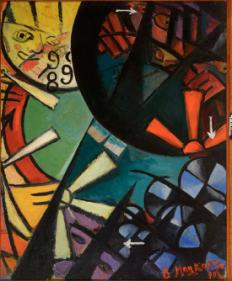 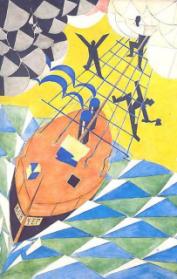 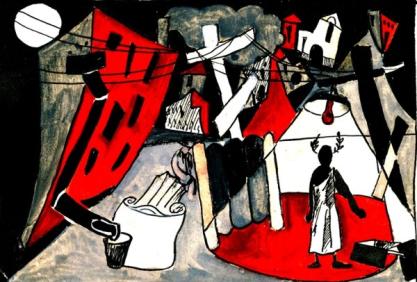 СТИЛЬ
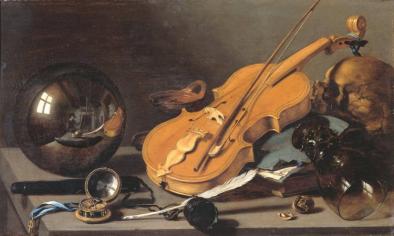 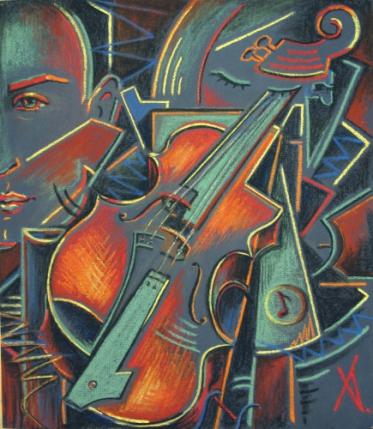 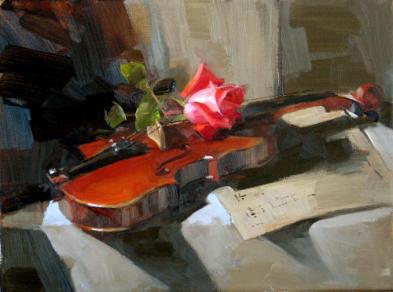 СТИЛЬ
…Открылась бездна звезд полна;Звездам числа нет, бездне дна.
Песчинка как в морских волнах,Как мала искра в вечном льде,Как в сильном вихре тонкой прах,В свирепом как перо огне,Так я, в сей бездне углублен,Теряюсь, мысльми утомлен!
СТИЛЬ
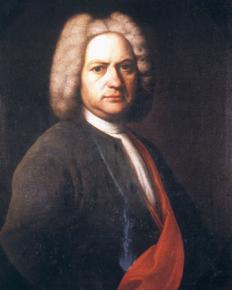 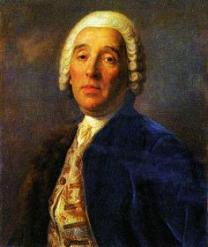 …Открылась бездна звезд полна;Звездам числа нет, бездне дна.
Песчинка как в морских волнах,Как мала искра в вечном льде,Как в сильном вихре тонкой прах,В свирепом как перо огне,Так я, в сей бездне углублен,Теряюсь, мысльми утомлен!
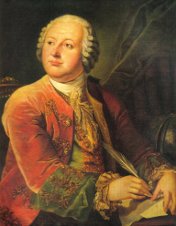 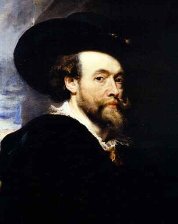 СТИЛЬ
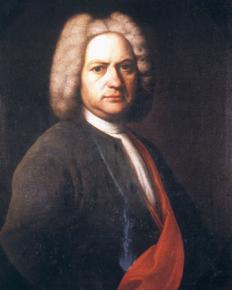 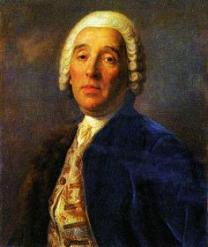 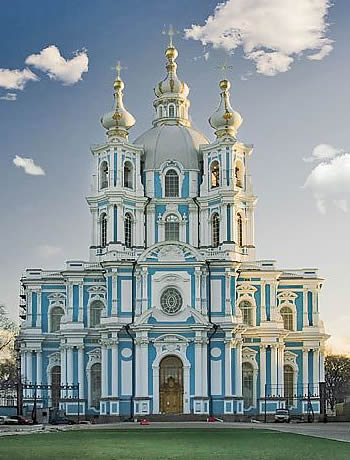 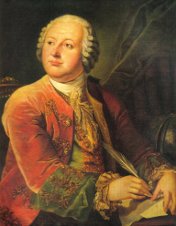 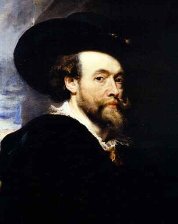 СТИЛЬ
Шёпот, робкое дыханье,        Трели соловья,Серебро и колыханье        Сонного ручья,Свет ночной, ночные тени,        Тени без конца,Ряд волшебных изменений        Милого лица,В дымных тучках пурпур розы,        Отблеск янтаря,И лобзания, и слезы,        И заря, заря!..                                       (1850)
СТИЛЬ
Шёпот, робкое дыханье,        Трели соловья,Серебро и колыханье        Сонного ручья,Свет ночной, ночные тени,        Тени без конца,Ряд волшебных изменений        Милого лица,В дымных тучках пурпур розы,        Отблеск янтаря,И лобзания, и слезы,        И заря, заря!..                                       (1850)
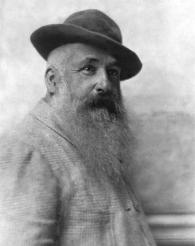 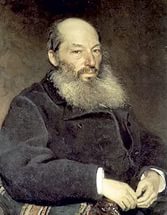 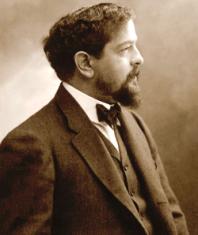 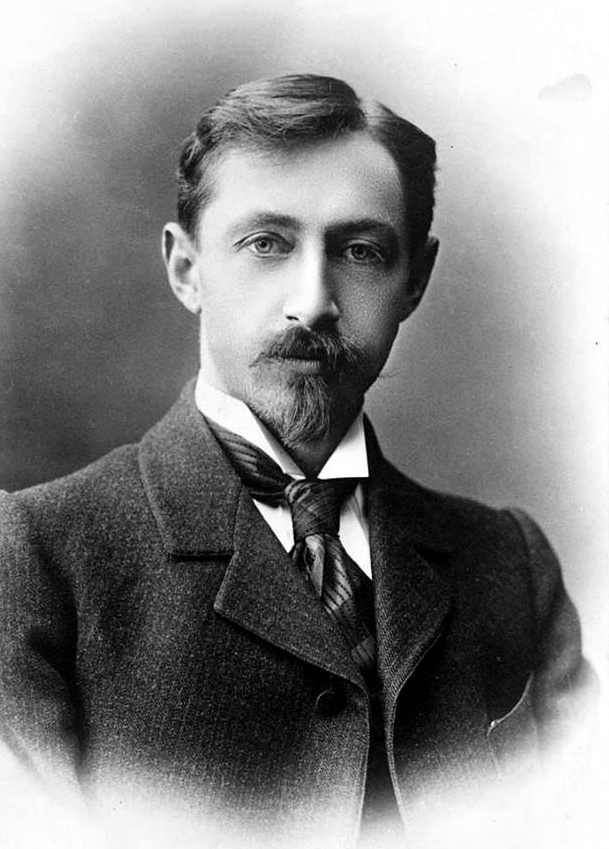 СТИЛЬ
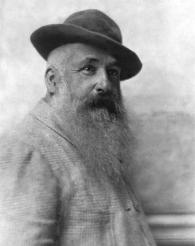 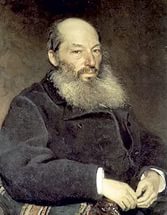 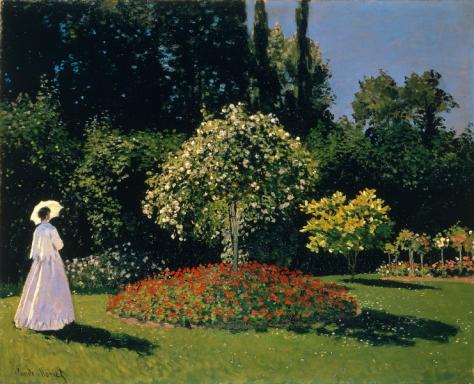 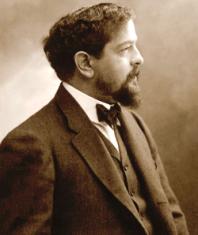 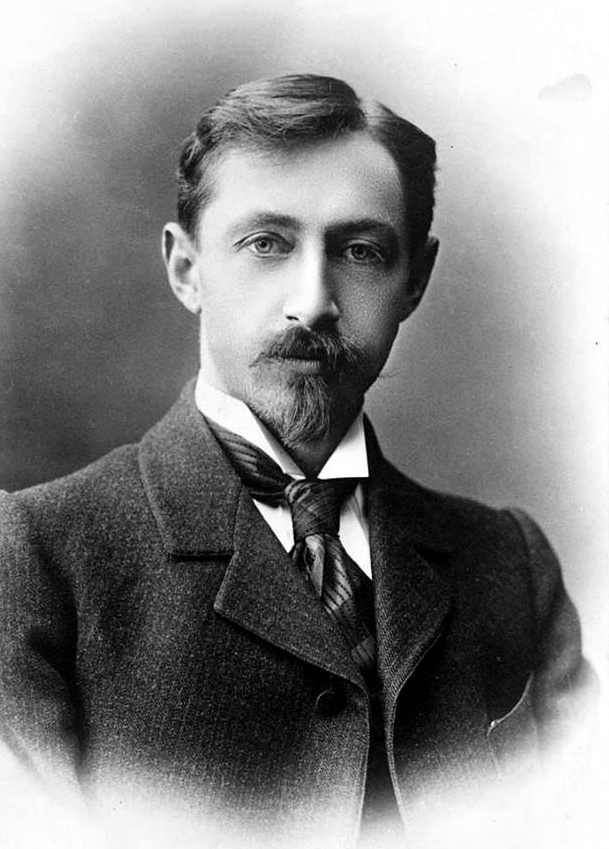 ЖАНР
Её глаза — как два тумана,Полуулыбка, полуплач,Её глаза — как два обмана,Покрытых мглою неудач.
Бобэоби пелись губы,Вээоми пелись взоры,Пиээо пелись брови,Лиэээй — пелся облик,Гзи-гзи-гзэо пелась цепь.
ЖАНР
Её глаза — как два тумана,Полуулыбка, полуплач,Её глаза — как два обмана,Покрытых мглою неудач.
Бобэоби пелись губы,Вээоми пелись взоры,Пиээо пелись брови,Лиэээй — пелся облик,Гзи-гзи-гзэо пелась цепь.
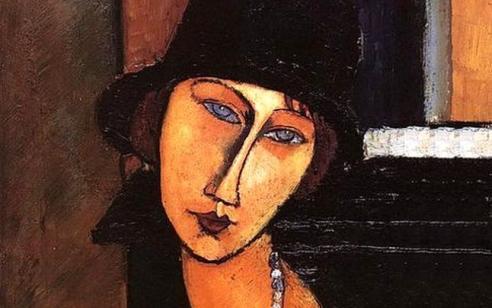 ЖАНР
Её глаза — как два тумана,Полуулыбка, полуплач,Её глаза — как два обмана,Покрытых мглою неудач.
Бобэоби пелись губы,Вээоми пелись взоры,Пиээо пелись брови,Лиэээй — пелся облик,Гзи-гзи-гзэо пелась цепь.
ЗВУКОПИСЬ
Александр Сергеевич Пушкин
                              Узник 
Сижу за решёткой в темнице сырой.Вскормлённый в неволе орёл молодой,Мой грустный товарищ, махая крылом,Кровавую пищу клюёт под окном,
Клюет, и бросает, и смотрит в окно,Как будто со мною задумал одно;Зовет меня взглядом и криком своимИ вымолвить хочет: «Давай улетим!
Мы вольные птицы; пора, брат, пора!Туда, где за тучей белеет гора,Туда, где синеют морские края,Туда, где гуляем лишь ветер… да я!..»
                                              1822 год
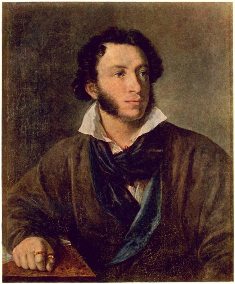 ЗВУКОПИСЬ
Александр Сергеевич Пушкин
                              Узник 

Сижу за решЁткой в темнице сырОй.ВскормлЁнный в невОле орЁл молодОй,Мой грустный товарищ, махая крылОм,Кровавую пищу клюЁт под окнОм…
      <…>
Мы вольные птицы; порА, брат, порА!ТудА, где за тучей белеет горА,ТудА, где синеют морские краЯ,ТудА, где гулЯем лишь ветер… да Я!..»
                                              
                                                1822 год
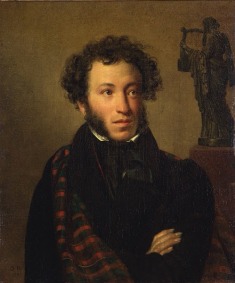 Кипренский
 Орест Адамович
1782 - 1836
Тропинин
 Василий Андреевич
1776 - 1857
Люблю грозу в начале мая,Когда весенний, первый гром,как бы резвяся и играя,Грохочет в небе голубом.
Гремят раскаты молодые,Вот дождик брызнул, пыль летит,Повисли перлы дождевые,И солнце нити золотит.
С горы бежит поток проворный,В лесу не молкнет птичий гам,И гам лесной и шум нагорный —Всё вторит весело громам.
Ты скажешь: ветреная Геба,Кормя Зевесова орла,Громокипящий кубок с неба,Смеясь, на землю пролила.
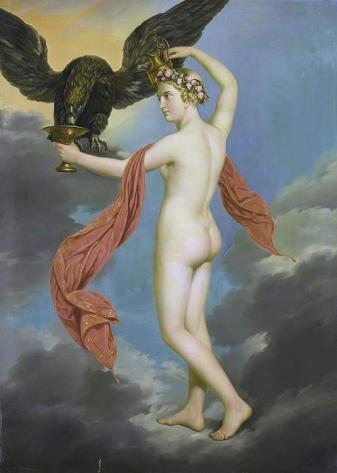 …Ты скажешь: ветреная Геба,Кормя Зевесова орла,Громокипящий кубок с неба,Смеясь, на землю пролила.
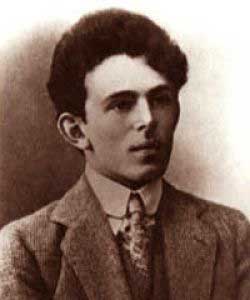 … Но выдаёт себя снаружи тайный план:Здесь позаботилась подпружных арок сила,Чтоб масса грузная стены не сокрушила,И свода дерзкого бездействует таран.

Стихийный лабиринт, непостижимый лес,Души готической рассудочная пропасть,Египетская мощь и христианства робость,С тростинкой рядом — дуб, и всюду царь — отвес.

Но чем внимательней, твердыня Notre Dame,Я изучал твои чудовищные рёбра,Тем чаще думал я: из тяжести недобройИ я когда-нибудь прекрасное создам.
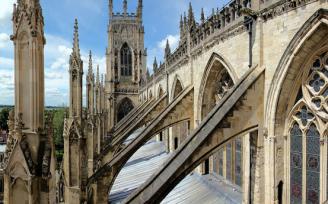 L. van Beethoven. 2 Son. (op. 2, № 2). Largo Appassionato
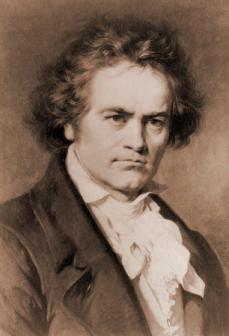 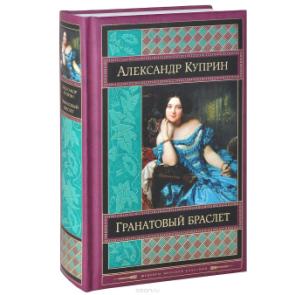 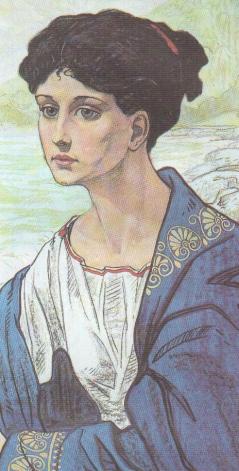 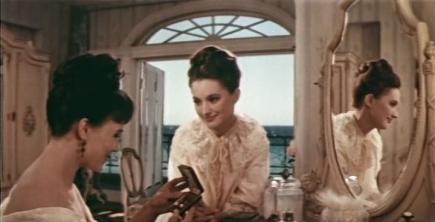 КАКАЯ СВЯЗЬ?
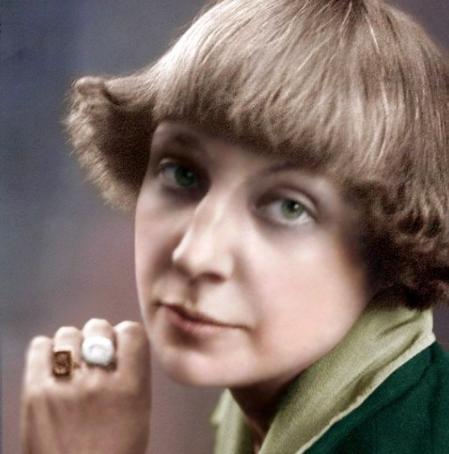 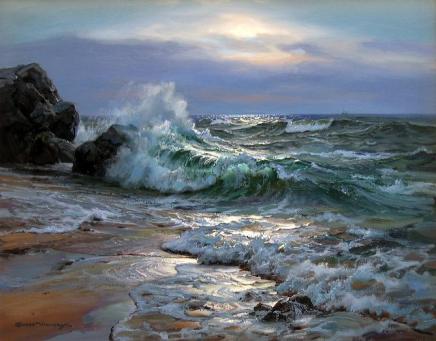 КАКАЯ СВЯЗЬ?
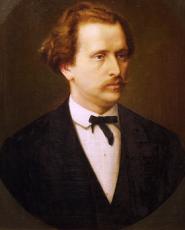 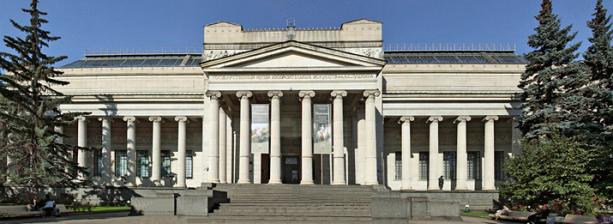 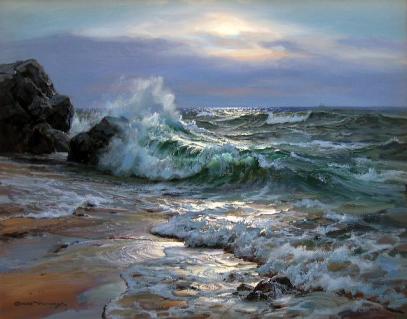 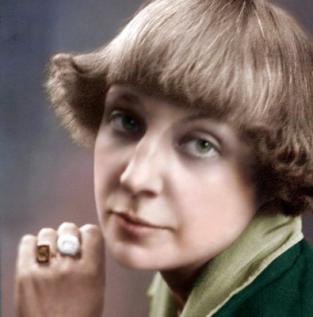 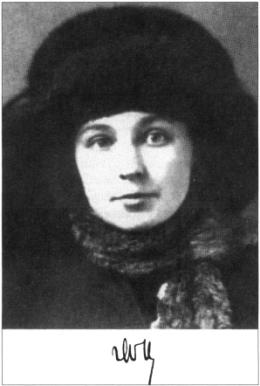 Дрожат на люстрах огоньки... Как хорошо за книгой дома! Под Грига, Шумана и Кюи Я узнавала судьбы Тома. <…>
О, золотые времена. Где взор смелей и сердце чище! О, золотые имена:Гек Финн, Том Сойер, Принц и Нищий!

1908-1910
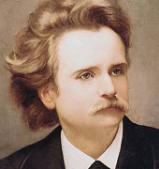 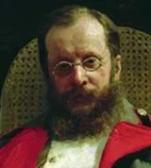 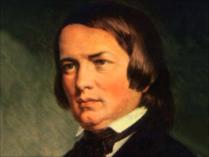 «Свобода приходит нагая…»
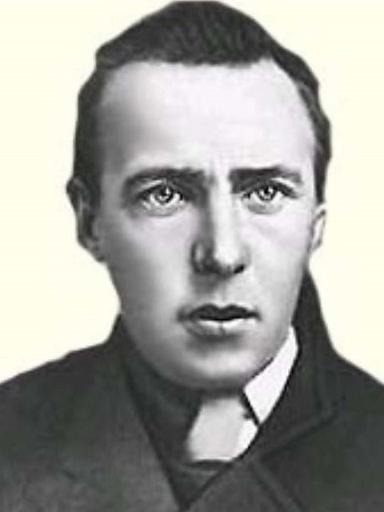 Свобода приходит нагая,Бросая на сердце цветы,И мы, с нею в ногу шагая,Беседуем с небом на «ты».Мы, воины, строго ударимРукой по суровым щитам:Да будет народ государемВсегда, навсегда, здесь и там!Пусть девы споют у оконца,Меж песен о древнем походе,О верноподданном Солнца -Самодержавном народе.
1917
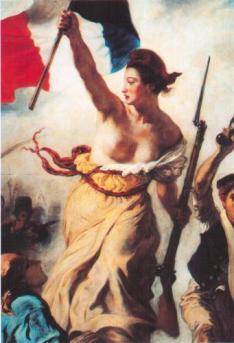 1917
Из строгого, стройного храмаТы вышла на визг площадей...- Свобода! - Прекрасная ДамаМаркизов и русских князей.
Свершается страшная спевка, -Обедня ещё впереди!- Свобода! - Гулящая девкаНа шалой солдатской груди!
Свобода приходит нагая,Бросая на сердце цветы,И мы, с нею в ногу шагая,Беседуем с небом на «ты».
Мы, воины, строго ударимРукой по суровым щитам:Да будет народ государемВсегда, навсегда, здесь и там!
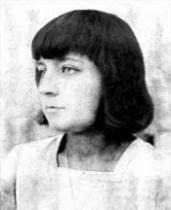 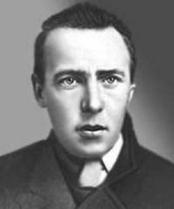 Алексей Кручёных «Иоганн Протеза»1914 - 1924
I. Вы думаете, я натуральный?
Тысяча чертей!
Я - Иоганн Протеза!..
Всё тело в - деревяшках,
я облицован медью,
а скрепы - проволока и сталь!
Я по утрам скребусь песком,
и начищаюсь мелом
и смазываюсь маслом, как наган!
Подпрыгиваю, 
сияю весь,
как на параде солнечном
тромбон!..
II. Прислушайтесь -не пьяный негр чечотку чешет, -то весело суставчики мои звенят!Шарниры гайки - первый сорт,в груди - все рёбрышки отличнейшей чеканки,курю и пью я через шланг -в работе фабрик специальных      нет изъянки! <…>
Алексей Кручёных «Иоганн Протеза»1914 - 1924
IV. Смотрите -на визжащем роликеКузькиной подскокойкачусь по тротуарув плоском тазике,и, словно гильотина,вскользну по цементув молящуюся церковь.
      <…>
Вылезают от ужаса
и студенеют глазюшки
у женщин –
телес постельных,
и мужчины
судорожно,
как перед дуэлью,
запахивают воротники…
Алексей Кручёных «Иоганн Протеза»1914 - 1924
V. Смеюсь…
Зачем я бегал за врагом,
когда он тут,
перед отгрызенным войною носом!
Зажму,
зашаркаю вставными челюстями,чтобы не впиться в икры
и –
задний ход.
Я уезжаю громко, напрягая все пружины!
Смотрю в плевательницу
оправляю волосы
и – вскачь домой в сундук!
VI. Когда ж развинчиваюсь на-ночь,снимаюкости по порядку,скулу и ухо в формалин,устраиваю локти.Со мною остаётся голова- а в ней восьмушка мозга -желудка два отростка,кусочек лёгкого,печёночный пупоки сердце -тикалкана часовой цепочке!
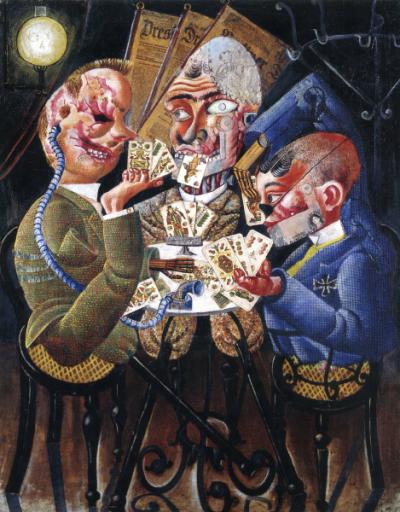 Отто Дикс «Триумф Смерти»
СТРУКТУРА УРОКА ИСКУССТВА В ПАРАДИГМЕ СИСТЕМНО-ДЕЯТЕЛЬНОСТНОГО ПОДХОДА (по Исаковой А.Г.)
1. Мотивация к учебной деятельности (орг. момент).
На данном этапе организуется положительное самоопределение ученика к деятельности на уроке, а именно:
- создаются условия для возникновения внутренней потребности включения в деятельность («хочу»);
- выделяется содержательная область («могу»).
2. Актуализация знаний и фиксация затруднений в деятельности.
Данный этап предполагает подготовку мышления детей к проектировочной деятельности:
- актуализацию знаний, умений, навыков, достаточных для построения нового способа действий;
- тренировку соответствующих мыслительных операций. В завершение этапа создается затруднение в индивидуальной деятельности учащихся, которое фиксируется ими самими.
ание
СТРУКТУРА УРОКА ИСКУССТВА В ПАРАДИГМЕ СИСТЕМНО-ДЕЯТЕЛЬНОСТНОГО ПОДХОДА (по Исаковой А.Г.)
3. Постановка учебной задачи (выявление места и причины затруднения).
На данном этапе учащиеся соотносят свои действия с используемым способом действий (алгоритмом, понятием и т. д.), и на этой основе выявляют и фиксируют во внешней речи причину затруднения. Учитель организует коммуникативную деятельность учащихся по исследованию возникшей проблемной ситуации в форме эвристической беседы. Завершение этапа связано с постановкой цели и формулировкой (или уточнением) темы урока.
4. Целеполагание и построение проекта выхода из затруднения.
На данном этапе предлагается выбор учащимися метода разрешения проблемной ситуации, и на основе выбранного метода выдвижение и проверка ими гипотез.
ание
СТРУКТУРА УРОКА ИСКУССТВА В ПАРАДИГМЕ СИСТЕМНО-ДЕЯТЕЛЬНОСТНОГО ПОДХОДА (по Исаковой А.Г.)
5. Реализация построенного проекта. Учитель организует  коллективную деятельность учащихся. После построения и обоснования нового способа действий этот способ фиксируется в речи и знаках в соответствии с общепринятыми формулировками и обозначениями. В завершении устанавливается, что учебная задача разрешена.
6. Первичное закрепление во внешней речи. Учащиеся в форме коммуникативного взаимодействия решают типовые задания на   новый способ действий с проговариванием установленного алгоритма во внешней речи.
7. Самостоятельная работа с самопроверкой по эталону. Используется индивидуальная форма работы: учащиеся самостоятельно выполняют задания на применение нового способа действий, осуществляют их самопроверку, пошагово сравнивая с образцом, и сами оценивают ее. Эмоциональная направленность этапа состоит в организации ситуации успеха, способствующей включению учащихся в дальнейшую познавательную деятельность.
ание
СТРУКТУРА УРОКА ИСКУССТВА В ПАРАДИГМЕ СИСТЕМНО-ДЕЯТЕЛЬНОСТНОГО ПОДХОДА (по Исаковой А.Г.)
8. Включение в систему знаний и повторение. На данном этапе новое знание включается в систему знаний. При необходимости выполняются задания на тренировку ранее изученных алгоритмов и подготовку введения нового знания на последующих уроках.
9. Рефлексия деятельности (итог урока). На данном этапе организуется самооценка учениками деятельности на уроке. В завершение фиксируется степень соответствия поставленной цели и результатов деятельности и намечаются цели последующей деятельности. Домашнее задание даётся с элементами выбора, творческой направленности.
Исакова А.Г.: «Системно-деятельностный подход на уроках искусства обеспечивает формирование целостного мировосприятия учащихся, умения ориентироваться в современном информационном пространстве. <…> Хочется сказать словами выдающегося русского педагога К. Д. Ушинского: “Нужно, чтобы дети, по возможности, учились самостоятельно, а учитель руководил этим самостоятельным процессом и давал для него материал”».
ание
ОПЫТ УЧИТЕЛЕЙ ИЗОБРАЗИТЕЛЬНОГО ИСКУССТВА (Ёжкина Татьяна Фёдоровна)
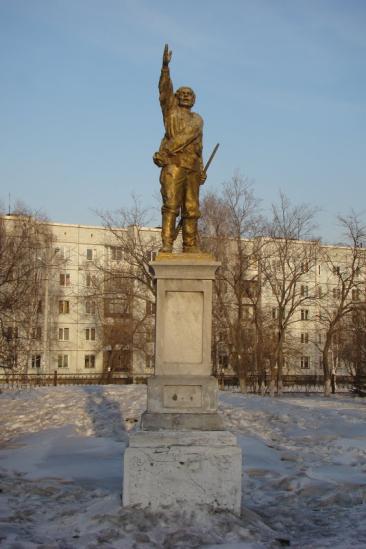 ОПЫТ УЧИТЕЛЕЙ ИЗОБРАЗИТЕЛЬНОГО ИСКУССТВА (Ёжкина Татьяна Фёдоровна)
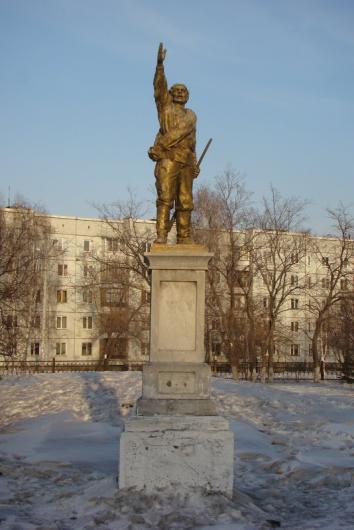 ОПЫТ УЧИТЕЛЕЙ ИЗОБРАЗИТЕЛЬНОГО ИСКУССТВА (Ёжкина Татьяна Фёдоровна)
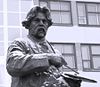 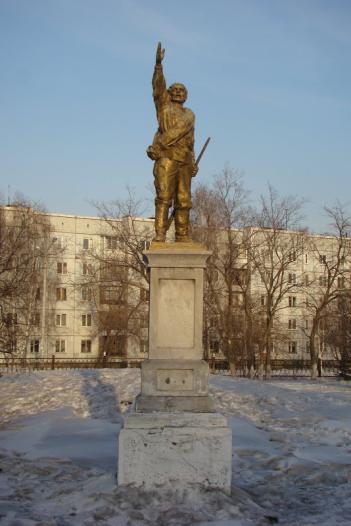 Лавров
 Георгий Дмитриевич
 (1895 – 1991)
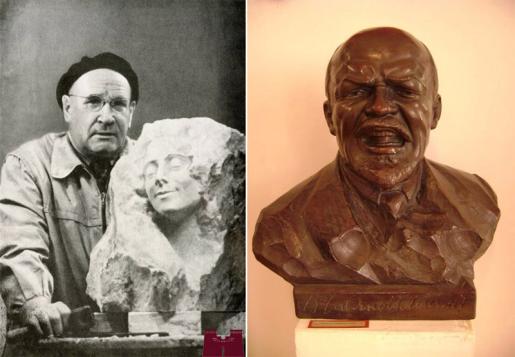 ОПЫТ УЧИТЕЛЕЙ МУЗЫКИ (Мишина Галина Николаевна)
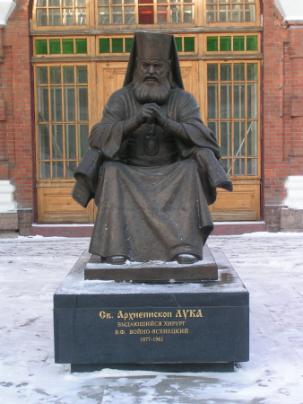 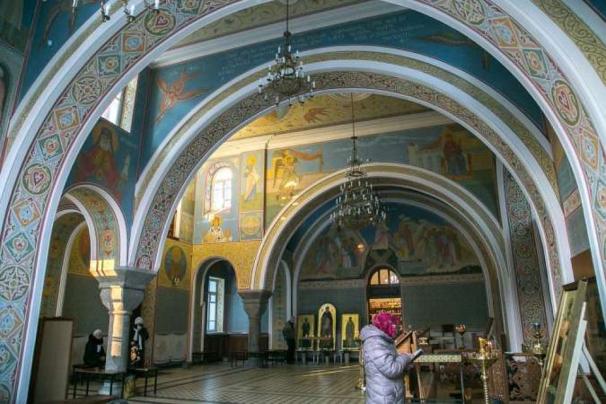 Изучая изображения в храме, слушая церковную музыку, читая специальную литературу, учащиеся сумели лучше понять евангельскую историю, рассказанную языком искусства.
ОПЫТ УЧИТЕЛЕЙ МУЗЫКИ (Мишина Галина Николаевна)
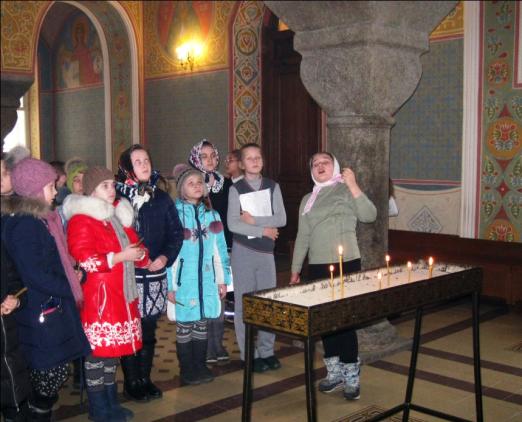 Пользуясь выбранным материалом и собственными описаниями настенных росписей, учащиеся составили экскурсию по храму Иоанна Предтечи.
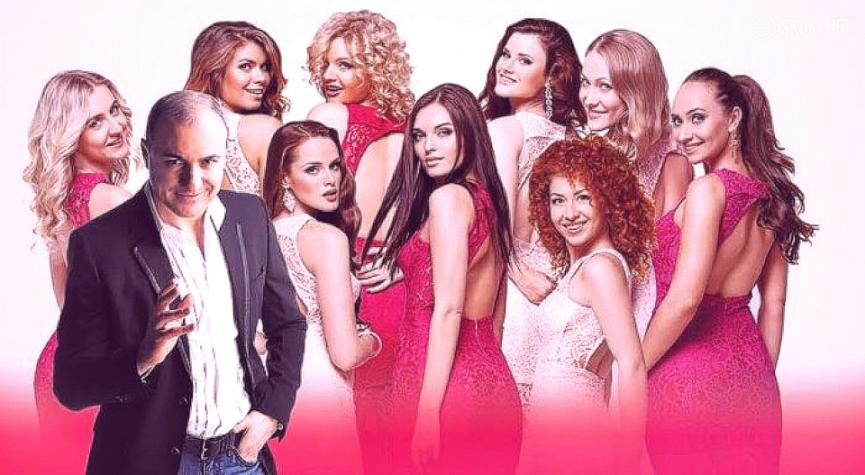 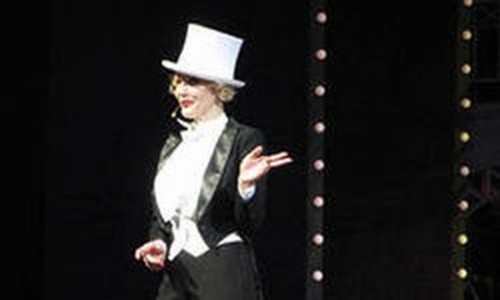 Я - Автор
Читатель, зритель, слушатель
Художественный образ
Автор
И его время
И моё время
БЛАГОДАРЮ ЗА ВНИМАНИЕ!
© Хасанов Олег Анатольевич,
старший преподаватель кафедры дисциплин гуманитарного цикла и методик их преподавания КК ИПК